Proxy Caching for Streaming Media
1
Encoder
Decoder
Middlebox
Receiver
Sender
Network
You Are Here
2
NUS.SOC.CS5248-2017
Roger Zimmermann (based in part on slides by Ooi Wei Tsang)
Types of Caches
Browser cache
For one user
Proxy cache
Shared cache between clients and server
Gateway cache
Content Delivery Networks (CDN)
“Scale” server
3
NUS.SOC.CS5248-2017
Roger Zimmermann (based in part on slides by Ooi Wei Tsang)
Gateway Caches
Deployed (or hired) by web site owners
Makes sites more scalable and reliable
Content is pushed out to caching nodes around the world
Use DNS redirection to find closest cache
Commercial CDNs:
Akamai, Amazon CloudFront, …
4
NUS.SOC.CS5248-2017
Roger Zimmermann (based in part on slides by Ooi Wei Tsang)
Cache Proxies for Web
A
5
NUS.SOC.CS5248-2017
Roger Zimmermann (based in part on slides by Ooi Wei Tsang)
Hierarchical Caching
B
A
6
NUS.SOC.CS5248-2017
Roger Zimmermann (based in part on slides by Ooi Wei Tsang)
Cooperative Caching
A
B
7
NUS.SOC.CS5248-2017
Roger Zimmermann (based in part on slides by Ooi Wei Tsang)
Distributed Caching
A
B
8
NUS.SOC.CS5248-2017
Roger Zimmermann (based in part on slides by Ooi Wei Tsang)
Streaming Media vs. Webpage
9
NUS.SOC.CS5248-2017
Roger Zimmermann (based in part on slides by Ooi Wei Tsang)
Video Access Pattern
by S. Acharya and B. Smith in 1999

Study at Lulea University, Sweden
55% complete, 45% stop very early
High temporal locality
10
NUS.SOC.CS5248-2017
Roger Zimmermann (based in part on slides by Ooi Wei Tsang)
Prefix Access Distribution
11
NUS.SOC.CS5248-2017
Roger Zimmermann (based in part on slides by Ooi Wei Tsang)
Video Popularity
For modeling of video popularity(Note: this is not a measurement)
Curve fitting to Zipf “Law”
Probability of access to i-th most popular video can be approximated as:
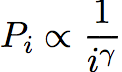 Usually:  0.8    1.2
12
NUS.SOC.CS5248-2017
Roger Zimmermann (based in part on slides by Ooi Wei Tsang)
Video Popularity: Zipf’s Law
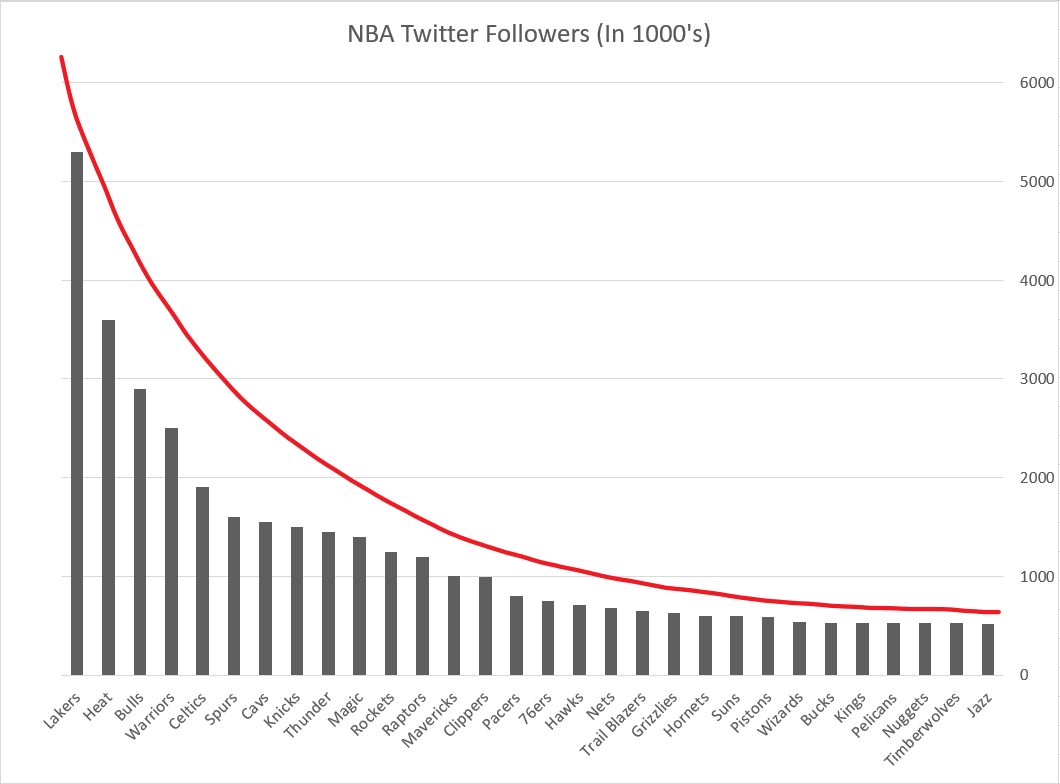 13
NUS.SOC.CS5248-2017
Roger Zimmermann (based in part on slides by Ooi Wei Tsang)
Benefits of Caching
14
Reduce Access Latency
:)
:(
15
NUS.SOC.CS5248-2017
Roger Zimmermann (based in part on slides by Ooi Wei Tsang)
Reduce Server Load
16
NUS.SOC.CS5248-2017
Roger Zimmermann (based in part on slides by Ooi Wei Tsang)
Reduce Start-up Latency
17
NUS.SOC.CS5248-2017
Roger Zimmermann (based in part on slides by Ooi Wei Tsang)
Hide Network Congestion
18
NUS.SOC.CS5248-2017
Roger Zimmermann (based in part on slides by Ooi Wei Tsang)
Other Issues
What to cache?
Who to fetch from?
When cache is full, what to kick out?
How to measure popularity?
Can cache adapt to popularity?
19
NUS.SOC.CS5248-2017
Roger Zimmermann (based in part on slides by Ooi Wei Tsang)
What to Cache?
20
Segmentation
Cache “all or none” is bad
Divide media file into segments S and consider each segment individually
21
NUS.SOC.CS5248-2017
Roger Zimmermann (based in part on slides by Ooi Wei Tsang)
Effects of Segment Size S
Large S : Low utilization
Small S : Lots of gaps(fragmentation)
22
NUS.SOC.CS5248-2017
Roger Zimmermann (based in part on slides by Ooi Wei Tsang)
Prefix Caching Policy
1 Chunk = k segments
23
NUS.SOC.CS5248-2017
Roger Zimmermann (based in part on slides by Ooi Wei Tsang)
Caching Policy
Basic unit of caching: segment
Cache prefix in chunk
Replace suffix in chunk
Never replace segments in currently accessed chunk
24
NUS.SOC.CS5248-2017
Roger Zimmermann (based in part on slides by Ooi Wei Tsang)
Where To Fetch From?
25
Cooperative Caching
A
B
26
NUS.SOC.CS5248-2017
Roger Zimmermann (based in part on slides by Ooi Wei Tsang)
Fetch from Server
Server
B
A
Client 1
Client 2
27
NUS.SOC.CS5248-2017
Roger Zimmermann (based in part on slides by Ooi Wei Tsang)
[Speaker Notes: server unicast to client 2]
Fetch from Fellow Proxy
Server
B
A
Client 1
Client 2
28
NUS.SOC.CS5248-2017
Roger Zimmermann (based in part on slides by Ooi Wei Tsang)
[Speaker Notes: server unicast to client 2]
Issues
How to advertise?
How to choose “helper”?
29
NUS.SOC.CS5248-2017
Roger Zimmermann (based in part on slides by Ooi Wei Tsang)
How to Advertise?
Balance between
network load
freshness of information
30
NUS.SOC.CS5248-2017
Roger Zimmermann (based in part on slides by Ooi Wei Tsang)
Scalable Advertisement
Expanding Ring Advertisement
TTL	PERIOD
16	1
32	2
64	4
128	8
31
NUS.SOC.CS5248-2017
Roger Zimmermann (based in part on slides by Ooi Wei Tsang)
How to Choose Helper?
Consideration for Static Cache
network distance (1,2,3,4)
number of streams being served
avoid frequent switches

Build a cost function, integrating the metrics
32
NUS.SOC.CS5248-2017
Roger Zimmermann (based in part on slides by Ooi Wei Tsang)
Cost Function
Cost for retrieving a segment from node X to node Y =
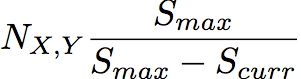 33
NUS.SOC.CS5248-2017
Roger Zimmermann (based in part on slides by Ooi Wei Tsang)
Algorithm
Consider the next gap in local caches.
Find the next helper with minimum cost, which can fill in at least k segments in gaps.
34
NUS.SOC.CS5248-2017
Roger Zimmermann (based in part on slides by Ooi Wei Tsang)
Distributed Caching
Y. Chae et al.
JSAC 2002
35
Cooperative vs. Distributed
With both types, the caching nodes work together and are aware of each others content (global segment map). However:
Cooperative caching caches independently, while
Distributed caching caches as a team.
36
NUS.SOC.CS5248-2017
Roger Zimmermann (based in part on slides by Ooi Wei Tsang)
Cold Start
Server
B
A
new clip!
37
NUS.SOC.CS5248-2017
Roger Zimmermann (based in part on slides by Ooi Wei Tsang)
Segment Map
Local segment map
Which segment should I cache?

Global segment map
Who is supposed to cache what?
38
NUS.SOC.CS5248-2017
Roger Zimmermann (based in part on slides by Ooi Wei Tsang)
Cache Hit
Server
B
A
39
NUS.SOC.CS5248-2017
Roger Zimmermann (based in part on slides by Ooi Wei Tsang)
Cache Miss
Server
B
A
40
NUS.SOC.CS5248-2017
Roger Zimmermann (based in part on slides by Ooi Wei Tsang)
Distributed Caching
Server
B
A
41
NUS.SOC.CS5248-2017
Roger Zimmermann (based in part on slides by Ooi Wei Tsang)
Problems
Who should cache what?

Which segment to kick out?

How to adapt segment distribution?
42
NUS.SOC.CS5248-2017
Roger Zimmermann (based in part on slides by Ooi Wei Tsang)
Who Should Cache What?
RCache scheme
Segment video into equal size segments
A proxy will cache each segment with some probability
43
NUS.SOC.CS5248-2017
Roger Zimmermann (based in part on slides by Ooi Wei Tsang)
RCache
Np proxies
video of length Lv
divide into Ns equal segments

Each proxy caches each segment with a/Np probability
44
NUS.SOC.CS5248-2017
Roger Zimmermann (based in part on slides by Ooi Wei Tsang)
Analysis
Probability that whole video is cached is
Ns::    num of segments
Np:       num of proxies
a/Np:  prob of caching 1 segment
45
NUS.SOC.CS5248-2017
Roger Zimmermann (based in part on slides by Ooi Wei Tsang)
RCache’s Segmentation
Video is divided into segments of equal length

Can we do better?
46
NUS.SOC.CS5248-2017
Roger Zimmermann (based in part on slides by Ooi Wei Tsang)
Bimodal Distribution
47
NUS.SOC.CS5248-2017
Roger Zimmermann (based in part on slides by Ooi Wei Tsang)
Silo
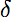 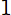 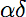 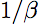 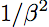 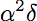 probability
of storage
segment size
48
NUS.SOC.CS5248-2017
Roger Zimmermann (based in part on slides by Ooi Wei Tsang)
Further Improvement
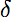 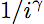 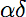 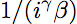 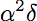 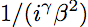 probability
of storage
segment size
49
NUS.SOC.CS5248-2017
Roger Zimmermann (based in part on slides by Ooi Wei Tsang)
Problems
Who should cache what?

Which segment to kick out?

How to redistribute data?
50
NUS.SOC.CS5248-2017
Roger Zimmermann (based in part on slides by Ooi Wei Tsang)
Segment “Popularity”
For each video i
For each segment j


F(i,j) = Prob(i is accessed)*Prob(j is accessed)
51
NUS.SOC.CS5248-2017
Roger Zimmermann (based in part on slides by Ooi Wei Tsang)
Rainbow Algorithm
Videos
less popular
Segment Number
52
NUS.SOC.CS5248-2017
Roger Zimmermann (based in part on slides by Ooi Wei Tsang)
Rainbow Algorithm
Problem: 
Many large videos – too many segments
computationally expensive to sort

Solution: 
Just approximate by quantizing popularity
53
NUS.SOC.CS5248-2017
Roger Zimmermann (based in part on slides by Ooi Wei Tsang)
Rainbow Algorithm
Videos
less popular
Segment Number
54
NUS.SOC.CS5248-2017
Roger Zimmermann (based in part on slides by Ooi Wei Tsang)
Problems
Who should cache what?

Which segment to kick out?

How to redistribute data?
55
NUS.SOC.CS5248-2017
Roger Zimmermann (based in part on slides by Ooi Wei Tsang)
Data Redistribution
When popularity changes, need to redistribute.

Redistribute “on-demand” (lazy)
56
NUS.SOC.CS5248-2017
Roger Zimmermann (based in part on slides by Ooi Wei Tsang)
Cache Token
Each segment have two bits
(T,C)

T: I am suppose to have the segment
C: I have the segment
57
NUS.SOC.CS5248-2017
Roger Zimmermann (based in part on slides by Ooi Wei Tsang)
Data Redistribution
(T=1,C=1)
(T=0,C=0)
(T=1,C=0) 
(T=0,C=1)
58
NUS.SOC.CS5248-2017
Roger Zimmermann (based in part on slides by Ooi Wei Tsang)
Example
T=0,C=1
T=0,C=1
I
J
old
A
B
C
D
new
T=1,C=0
T=1,C=0
T=1,C=0
T=1,C=0
59
NUS.SOC.CS5248-2017
Roger Zimmermann (based in part on slides by Ooi Wei Tsang)
Example
T=0,C=1
T=1,C=1
I
J
old
A
B
C
D
new
T=0,C=0
T=1,C=0
T=1,C=0
T=1,C=0
60
NUS.SOC.CS5248-2017
Roger Zimmermann (based in part on slides by Ooi Wei Tsang)
Example
T=1,C=1
T=1,C=1
I
J
old
A
B
C
D
new
T=0,C=0
T=1,C=0
T=1,C=0
T=0,C=0
61
NUS.SOC.CS5248-2017
Roger Zimmermann (based in part on slides by Ooi Wei Tsang)
Example
T=1,C=1
T=1,C=1
I
J
old
A
B
C
D
new
T=0,C=0
T=1,C=1
T=1,C=0
T=0,C=0
62
NUS.SOC.CS5248-2017
Roger Zimmermann (based in part on slides by Ooi Wei Tsang)
Quality Adaptive Caching
Reza Rajaie et al.
INFOCOM 2000
63
Objective
Quality adaptive streaming
Use Scalable Video Coding (SVC)
How to integrate with proxy caching?

See Additional Reading and Supplemental Slides
64
NUS.SOC.CS5248-2017
Roger Zimmermann (based in part on slides by Ooi Wei Tsang)
Rules of Thumb
Simple rules that should be considered in the design of caching architectures
Cache must be large enough to hold “working set”, otherwise thrashing will happen
Unified caches perform better than partitioned caches
65
NUS.SOC.CS5248-2017
Roger Zimmermann (based in part on slides by Ooi Wei Tsang)
Summary (1)
Streaming media caching
Is essential for large-scale, high performance
Consider popularity of:
Videos
Segments in videos
Cooperative and distributed caching
66
NUS.SOC.CS5248-2017
Roger Zimmermann (based in part on slides by Ooi Wei Tsang)
Summary (2)
Streaming media caching issues:
What to cache?
Who to fetch from?
When cache is full, what to kick out?
How to measure popularity?
Can cache adapt to popularity?

Complexity vs. practicality
67
NUS.SOC.CS5248-2017
Roger Zimmermann (based in part on slides by Ooi Wei Tsang)